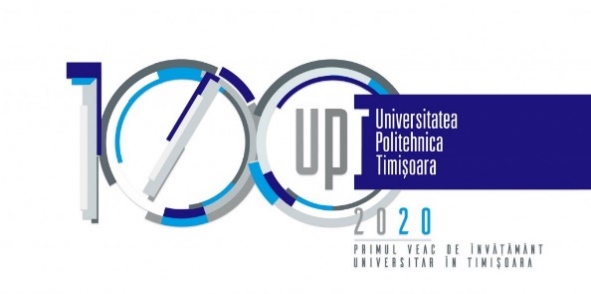 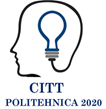 TITLE
Patent/Research project/PHD 
Author:
Description
Description
Contact: